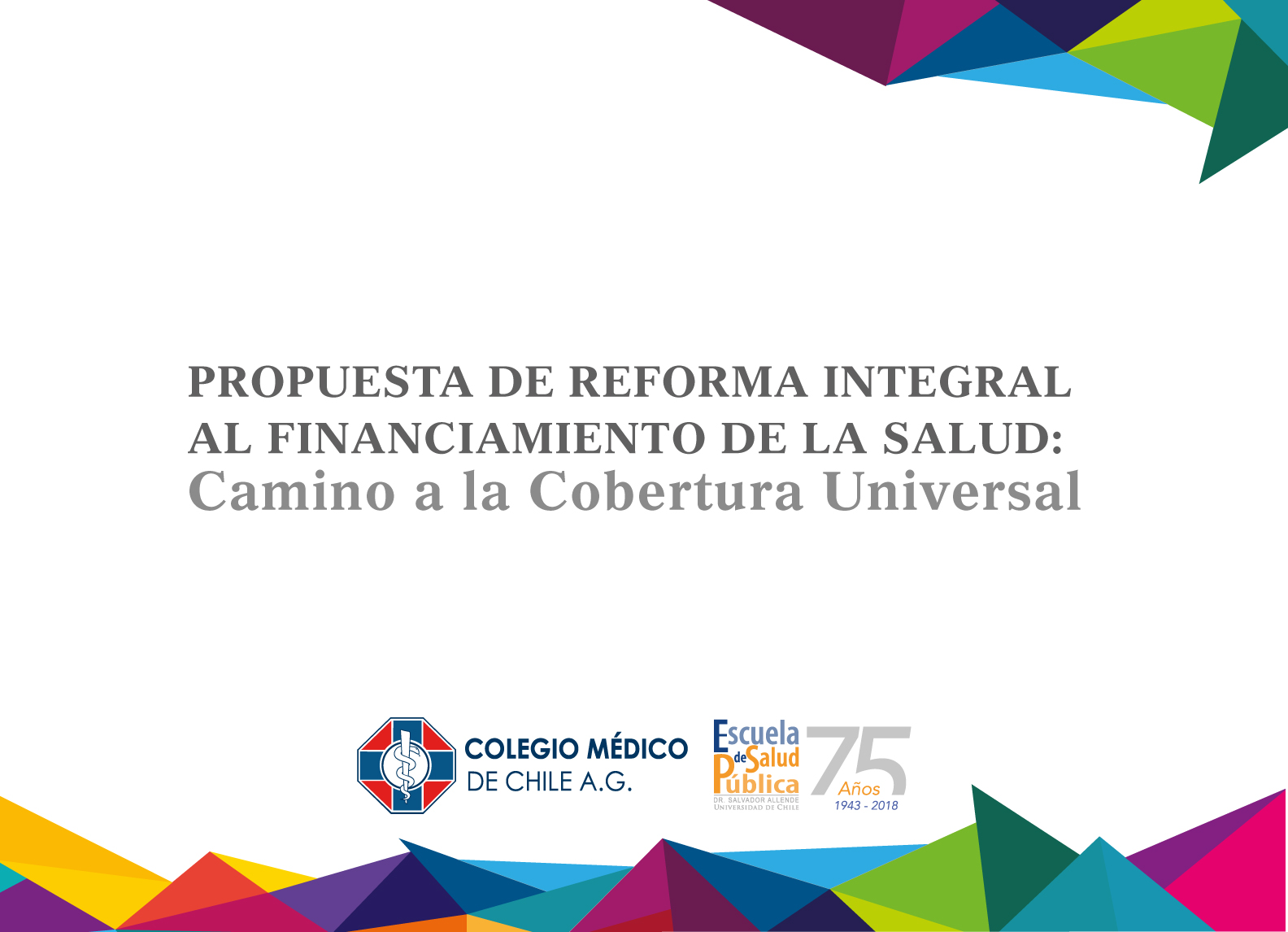 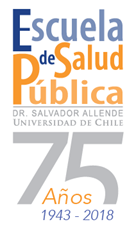 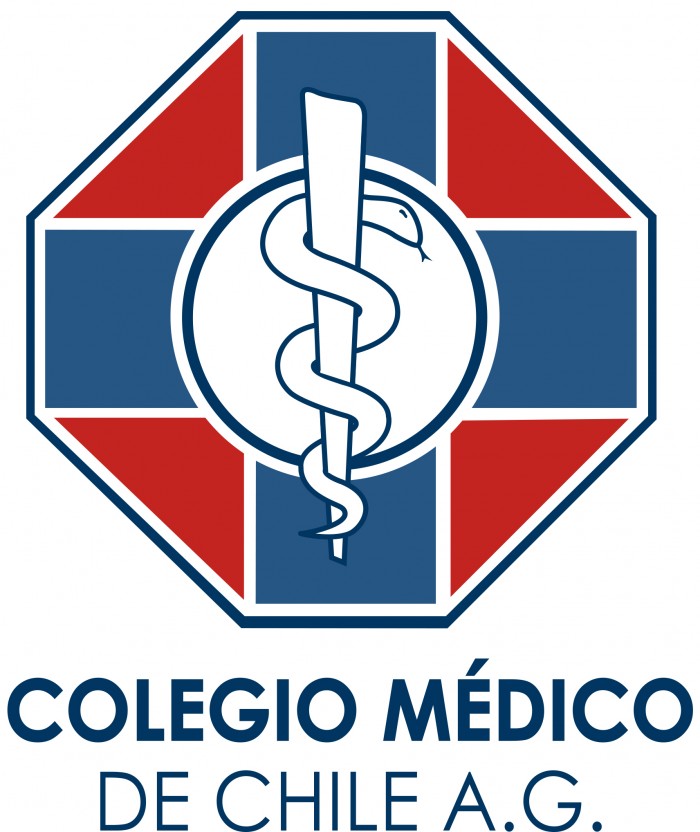 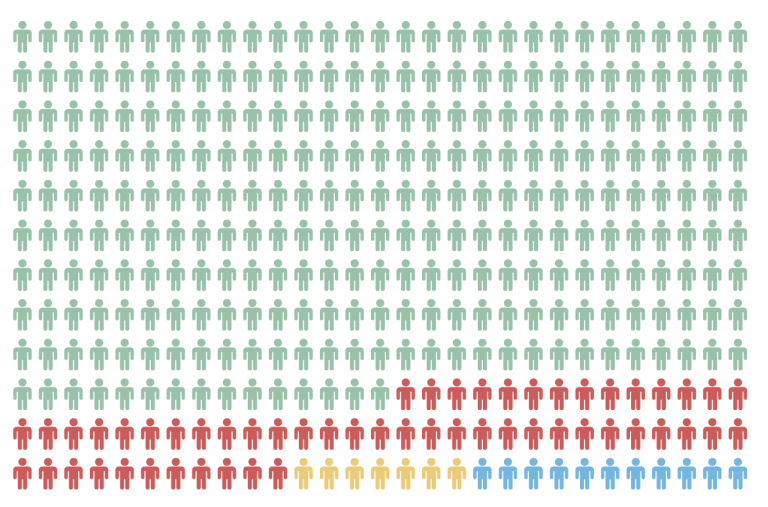 Propuestas para una Reforma Integral al Financiamiento de la Salud en Chile
Comisión 
Escuela Salud Pública Universidad de Chile  - 
Colegio Médico de Chile A.G. 

9 de Mayo 2018
Ex Congreso Nacional
Agenda
Comisión: Integrantes y Metodología  
Diagnóstico del Financiamiento del Sistema de Salud Chileno
Los riesgos de una reforma parcial 
Propuesta de Reforma 
Comentarios Finales
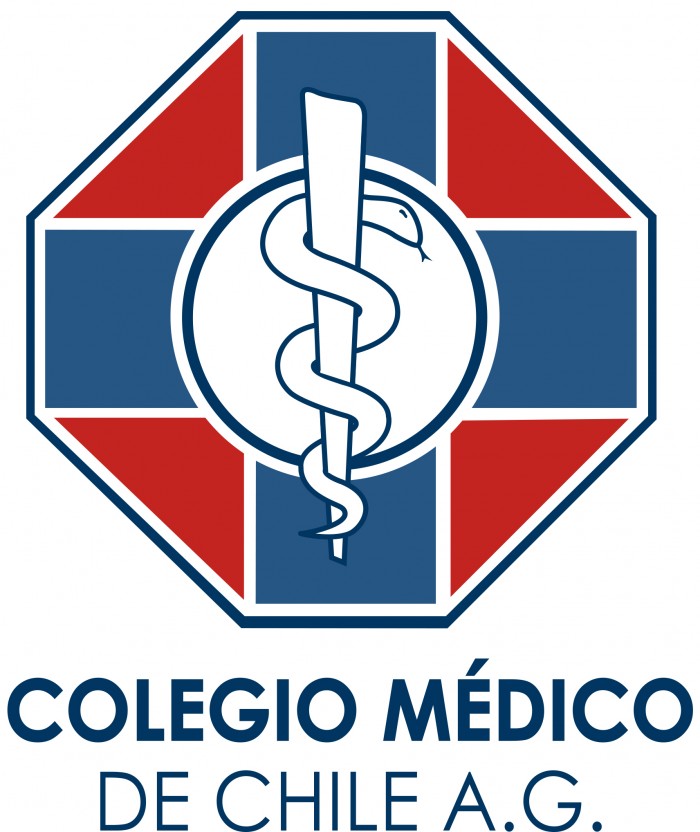 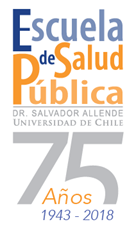 1. Miembros de la Comisión
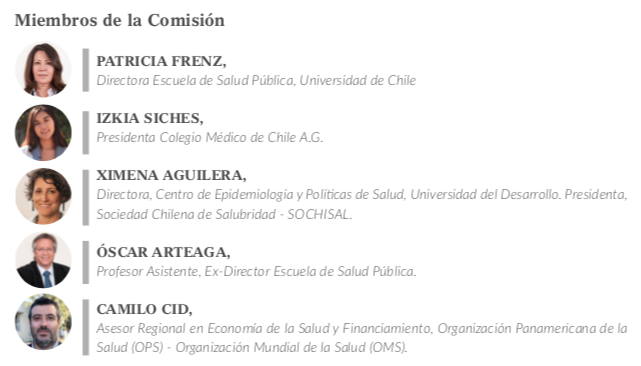 [Speaker Notes: Presentación de la metodología de la comisión?]
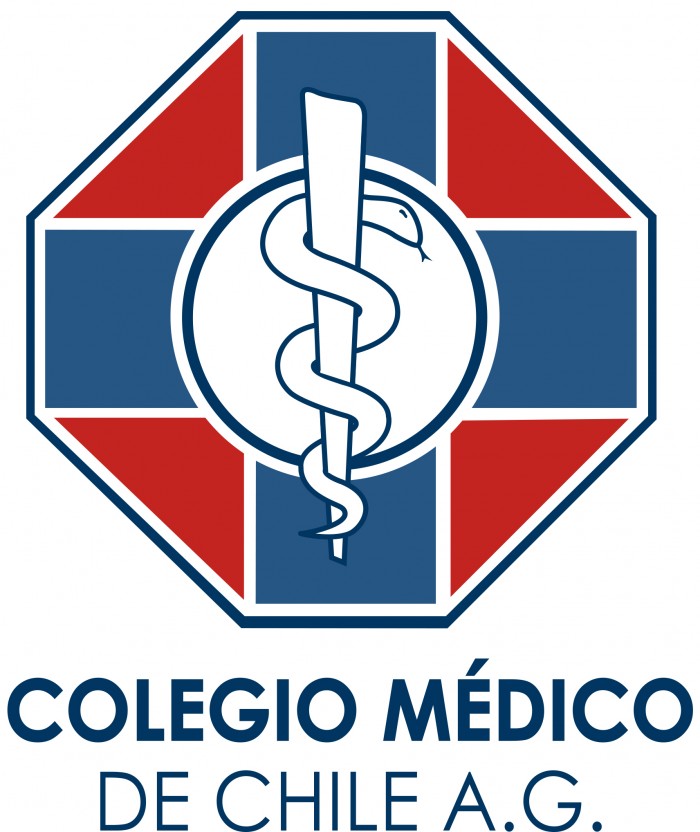 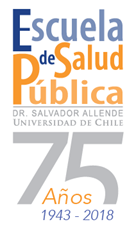 1. Miembros de la Comisión
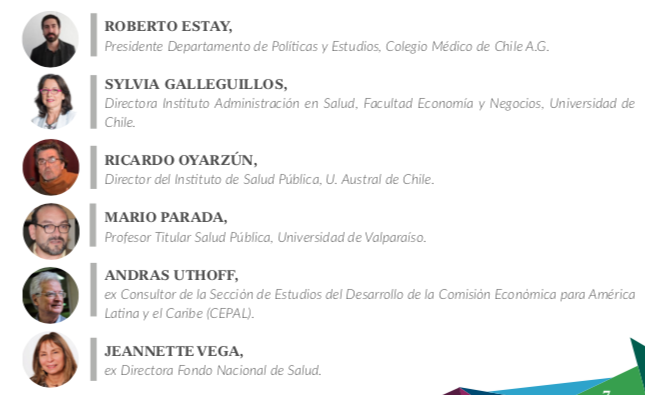 [Speaker Notes: Presentación de la metodología de la comisión?]
Metodología de trabajo
Colegio Médico, a través de su Departamento de Políticas y Estudios,  inicia trabajo sobre el tema en Octubre 2017, desarrollando un análisis comparado de los modelos de financiamiento de la salud, en el documento  “Financiamiento de la salud en Chile: elementos para la discusión de una reforma necesaria”.
Convocatoria por la Escuela de Salud Pública Universidad de Chile - Colegio Médico de Chile a una Comisión de expertos, que sesiona durante Abril - Mayo 2018.
Objetivo: Proponer una reforma estructural del financiamiento del sistema de salud, orientada por los principios de la seguridad social y el derecho a la salud, que integre los sectores público y privado, con una perspectiva de largo plazo para el fortalecimiento del sistema.
1. Metodología de trabajo de la Comisión
Desarrollo propuesta de la Comisión
Análisis de propuestas de reforma previas
Diagnóstico Sistema de Salud Chileno
1
2
3
[Speaker Notes: Diagnóstico en común y análisis de propuestas a reformar el financiamiento. 
Discusión sobre ejes centrales de la propuesta definiendo el alcance y la profundidad de las transformaciones necesarias para el sistema de salud. 
Desarrollo de documento escrito que sintetiza los principales elementos de la propuesta aquí contenida.]
2.1 Diagnóstico: Insuficiente Gasto Público
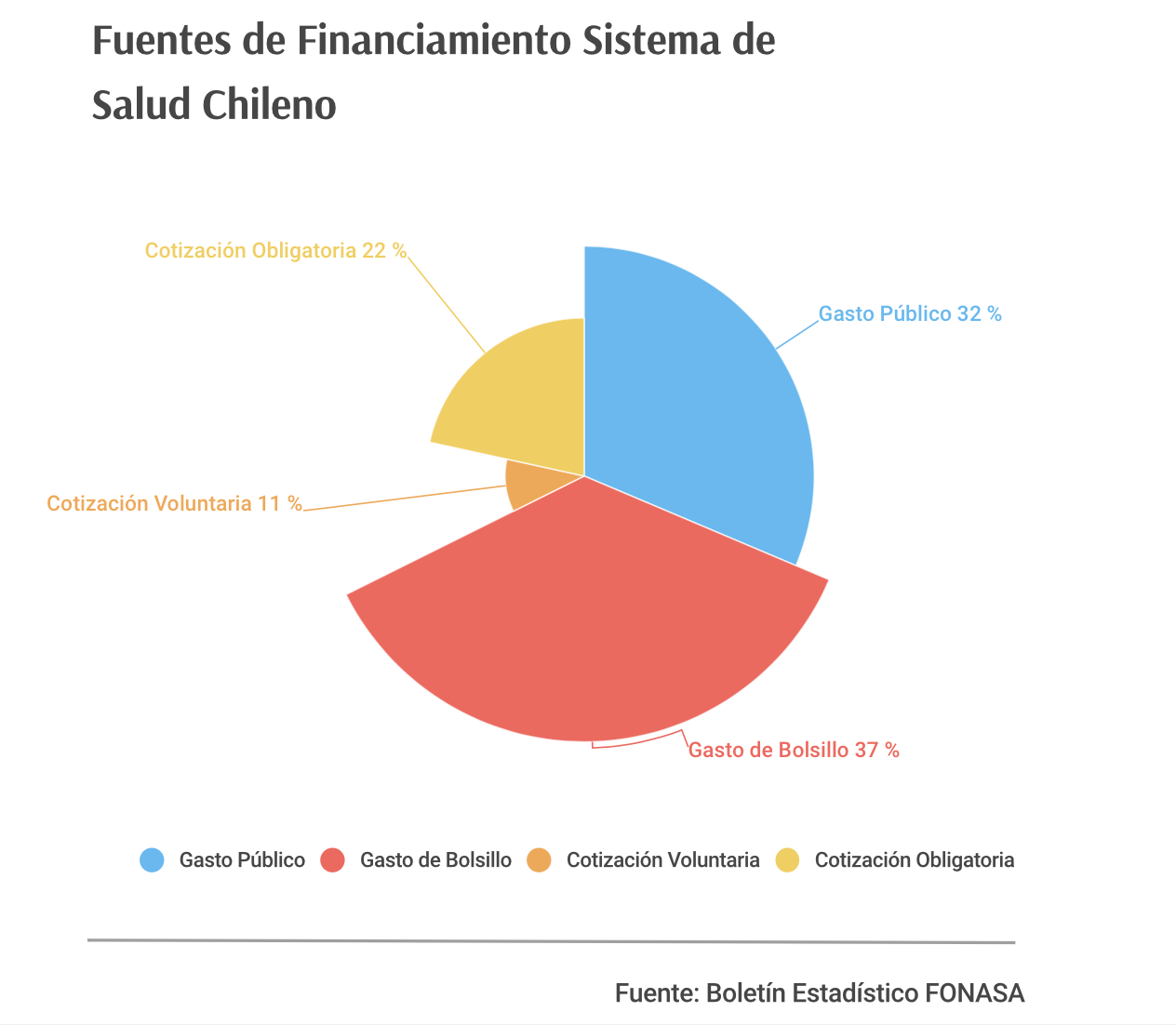 (2015)
[Speaker Notes: Promedio OECD: 70%  Gasto de Bolsillo: 37%, versus 19% para los países OCDE. 
gasto fiscal (es gasto público):  Comprende Aporte Fiscal interinstitucional (MINSAL, FFAA y de Orden, MINEDUC) y Aporte Municipal en Salud.
2) Comprende la cotización obligatoria al seguro público y privado de salud (incluye aporte empleadores), se descuenta aporte de la cotización al SIL. También incluye ingreso operacional de las Mutualidades de Seguridad, descontando subsidios, pensiones e indemnización.
(3) gasto de bolsillo Comprende copagos por servicios asistenciales en salud y prestaciones a privados, como también adquisición de medicamentos, deducible desde Cuentas Nacionales Consumo Final de Hogares Servicios Personales ámbito Salud, Banco Central.
(4) cotización voluntaria : Considera cotización adicional voluntaria a Seguros Privados de Salud, Sistema Isapre. También incluye cotización seguros de vida componente Salud]
2.2 Diagnóstico: Alto Gasto de Bolsillo en Medicamentos
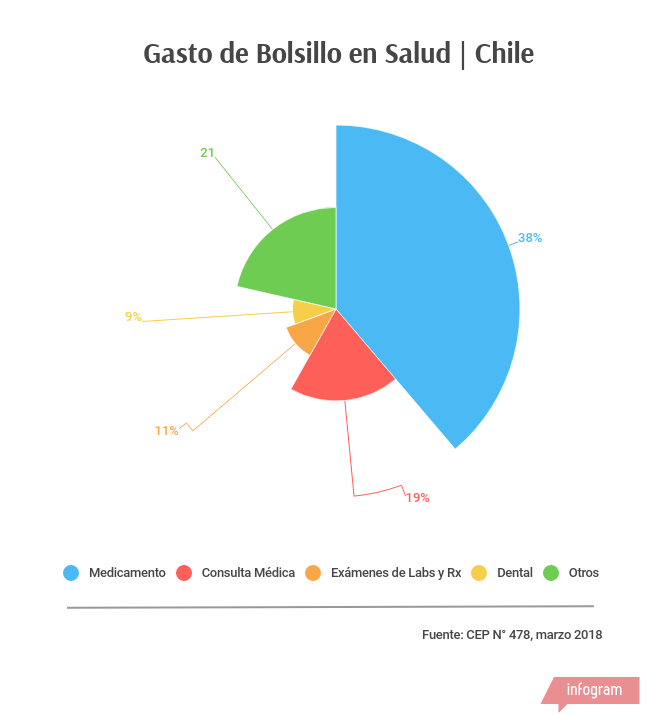 [Speaker Notes: Principal fuente de Gasto de Bolsillo]
2.3 Diagnóstico: Estructura segmentada y 
fragmentada
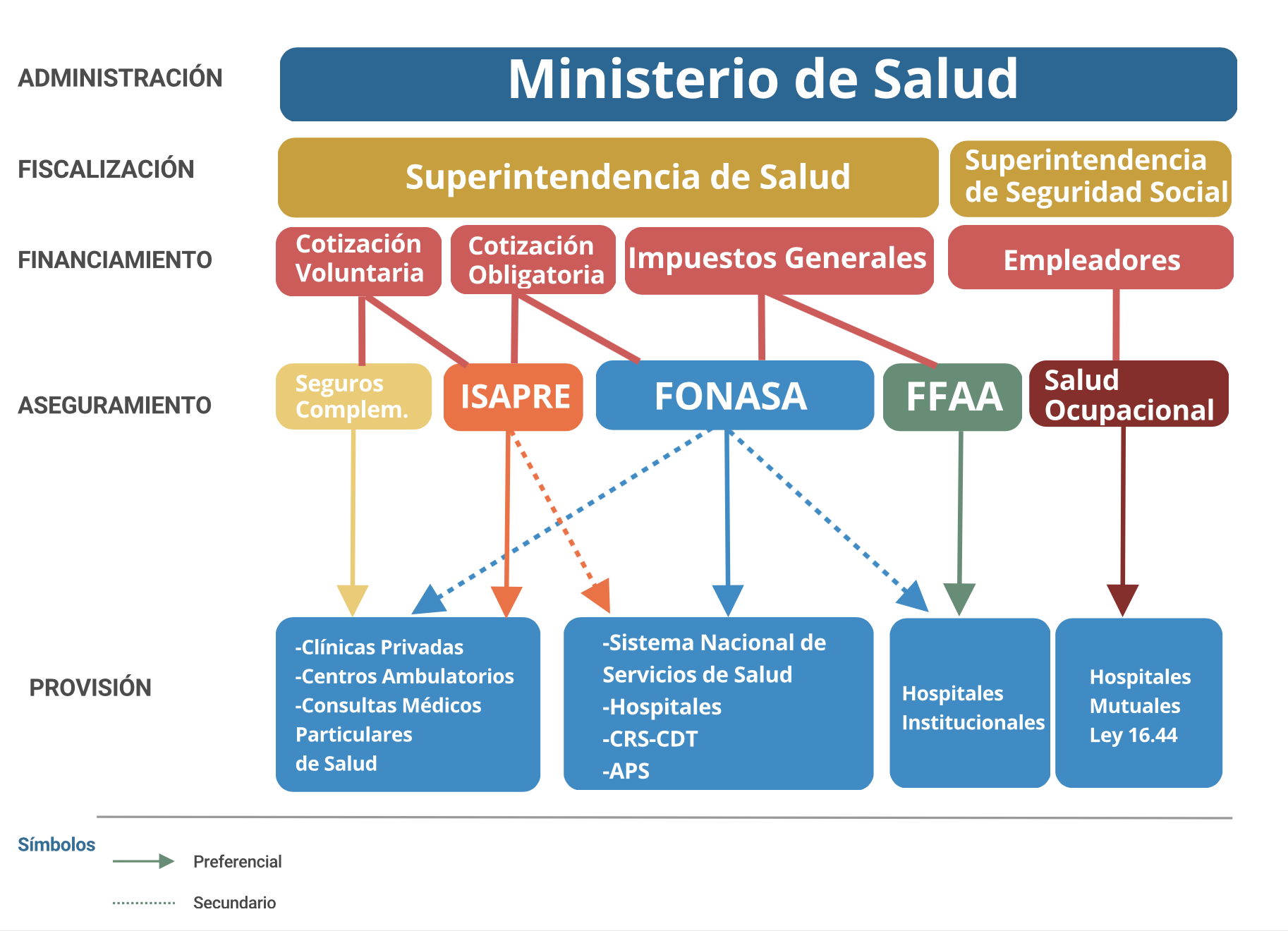 [Speaker Notes: segmentada y fragmentada? 

Hay una flecha mal. No debería ir de impuestos generales a ISAPRE, si no que de cotización obligatoria a ISAPRE. Pedi a Carlita que lo arregle.]
2.4 Diagnóstico: Selección de riesgo
- FONASA tiene un porcentaje de adultos mayores 3 veces mayor que las ISAPRE.
- 56% de los afiliados FONASA completaron la educación escolar, versus 92% de los afiliados ISAPRE.
- FONASA tiene una prevalencia 8% mayor de afiliados con 1 o más enfermedad crónica.
Fuente: Encuesta de Protección Social, 2016
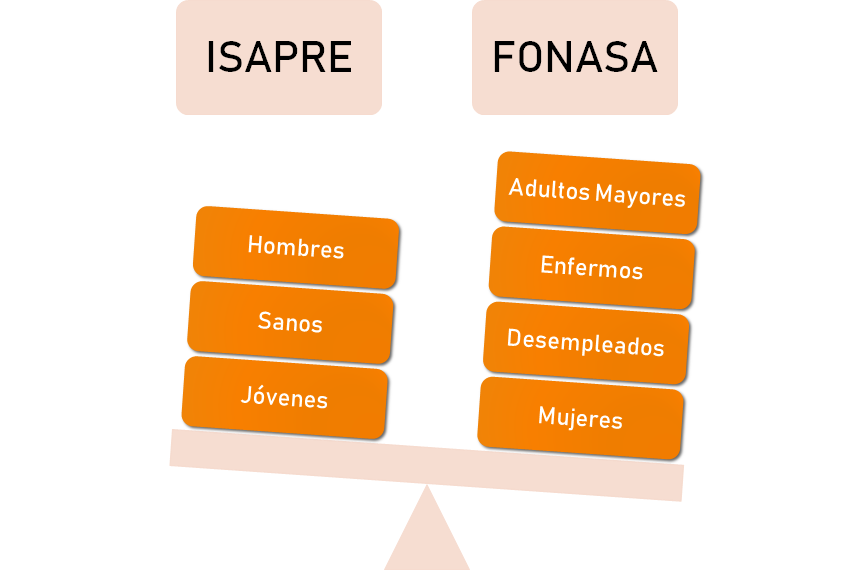 El sistema público concentra a los afiliados con mayor riesgo de enfermar
[Speaker Notes: Inequidades de Acceso: Lista de espera.]
2.5 Diagnóstico: Selección de riesgo
Jóvenes se cambian (o entran) a las ISAPRE.
Mayores incentivos para el cambio
Amenaza a la sustentabilidad financiera de FONASA/ Grandes utilidades para las ISAPRE
Años con menores gastos en salud y mayores ingresos en las ISAPRE.
Selección de Riesgo
Cuando enferman o envejecen, vuelven a FONASA
Fuente: Duarte, 2011; Pardo, 2014
2.6 Diagnóstico: Crisis de legitimidad de las ISAPRE
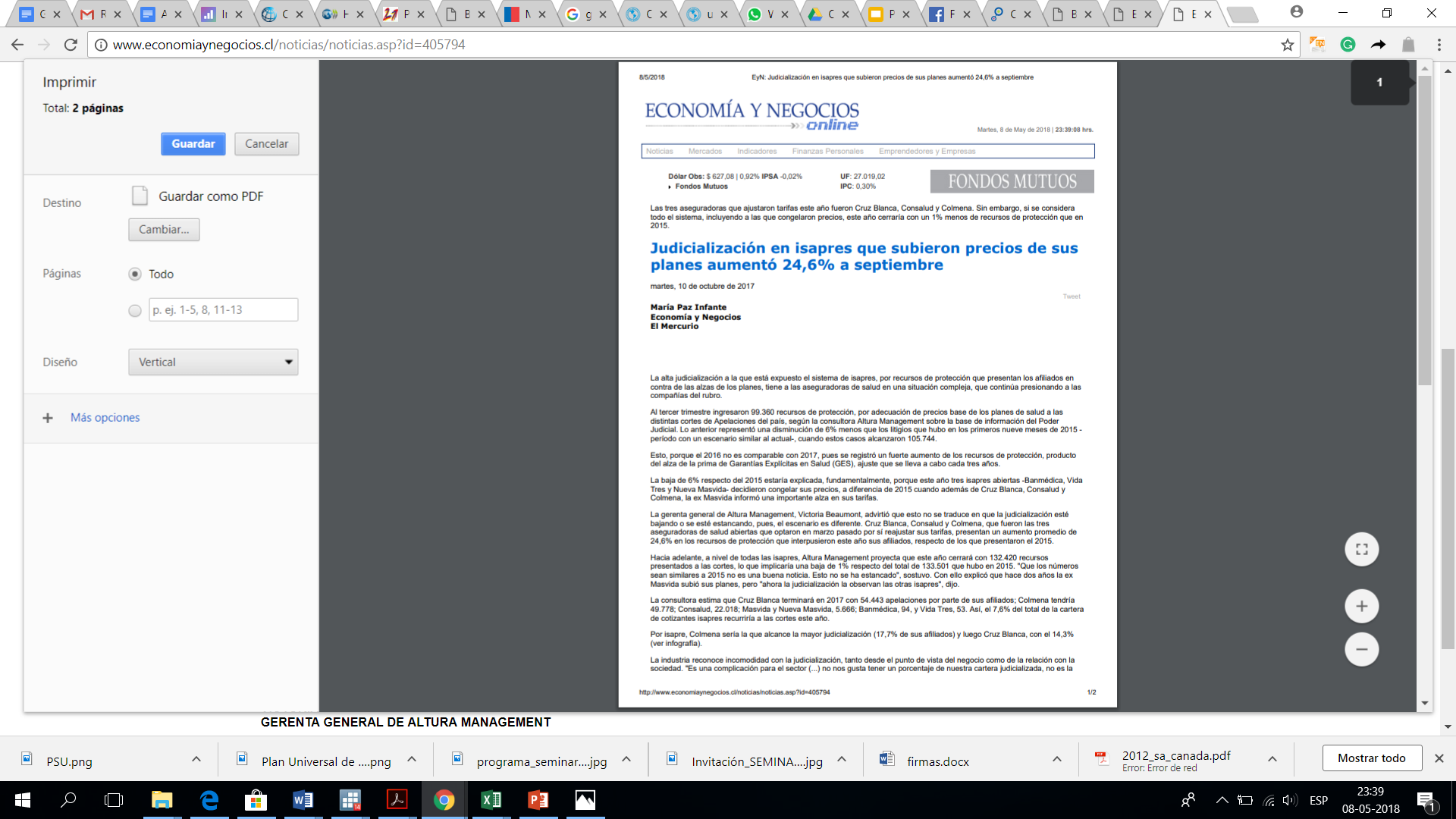 05
04
03
01
06
02
Pago por prestación predomina.
Integración vertical prohibida por ley.
Desde 1990 al 2015 los precios de las primas han aumentado 3,5 veces en precios reales (Cid, 2017)
Tabla de factores 
Rechazo de nuevos afiliados por pre-existencias.
Cerca de un 47,3% de los usuarios son cautivos de su aseguradora (CAP, 2014).
Aumento en la judicialización.
Mecanismos de pago a proveedores
Integración vertical
Alza en los precios de las primas
Discriminación por sexo, edad y pre-existencias
Cautividad de los afiliados
Alzas unilaterales de los precios de los planes
[Speaker Notes: -Gráfico satisfacción con el sistema ISAPRE - Gráfico Número de juicios]
30%
400
2.7 Diagnóstico: Inequidades de acceso
50%
menor Gasto per cápita en FONASA que en ISAPRE
días de espera para Cirugías no GES en promedio.
de los médicos tiene horas en el Sistema Público.
menos de un
Donec risus dolor porta venenatis 
Pharetra luctus felis
Proin vel tellus in felis volutpat 
Molestie nec amet cum sociis
Donec risus dolor porta venenatis 
Pharetra luctus felis
Proin vel tellus in felis volutpat 
Molestie nec amet cum sociis
Donec risus dolor porta venenatis 
Pharetra luctus felis
Proin vel tellus in felis volutpat 
Molestie nec amet cum sociis
Fuente: FONASA y Super Salud, 2015; Guillou 2011; Minsal 2017
3. Los riesgos de una reforma parcial 
      (Ej: Plan Garantizado de Salud)
Postergar a los afiliados de FONASA.
Mantener segmentación y discriminación del sistema actual.
Efectos cruzados
Desaprovechar ventana de oportunidad para la reforma integral
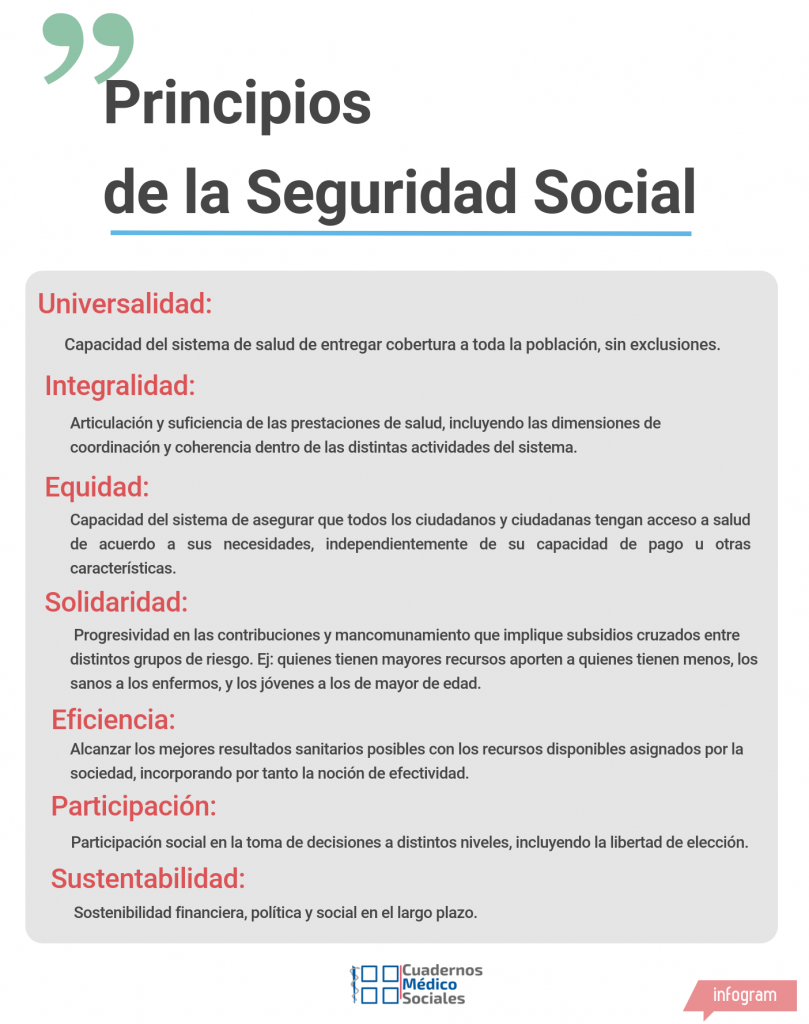 4. Propuesta: Propósito
“El propósito de la propuesta es asegurar la salud y bienestar de la población chilena durante todas las etapas de la vida, sin dejar a nadie atrás, a través de un sistema de salud único, universal, solidario y equitativo, capaz de responder de manera integral y oportuno a las necesidades de salud”
4. Orientación de la propuesta
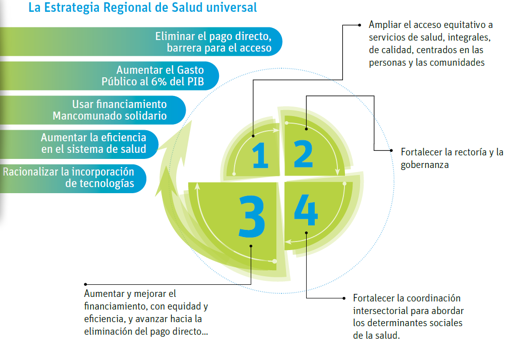 Propuesta de Reforma Integral al financiamiento
1. Fortalecimiento del Seguro Público de Salud 
Modernización de la institucionalidad, a través de una nueva estructura de gobernanza con autonomía, transparencia y participación social 
Mejoría en los procesos de gestión interna y sistemas de información en curso.
Fortalecer la función de compra a través de la concentración de los procesos de compra hoy atomizados y mecanismos de pago basados en resolución de problemas.
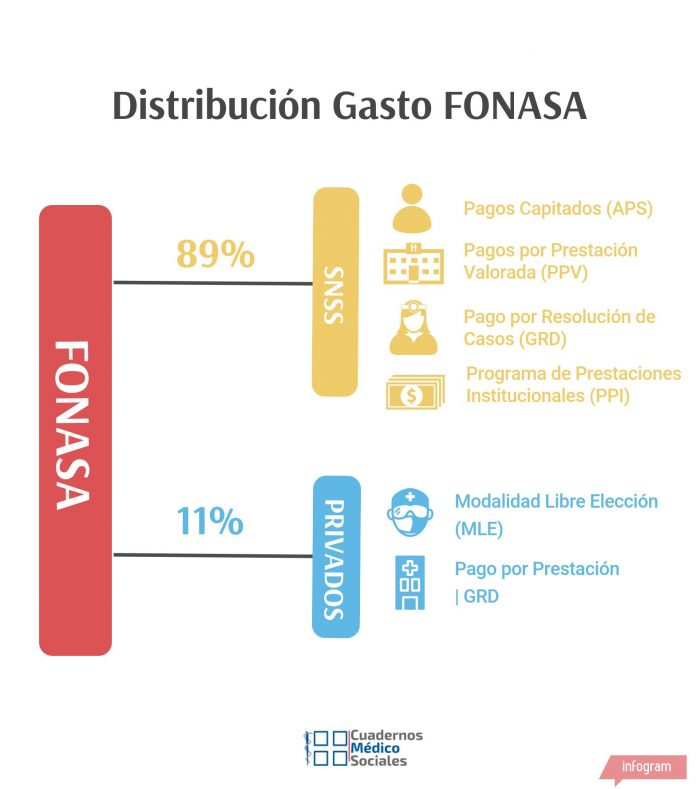 [Speaker Notes: que pueda dar respuesta a las crecientes expectativas de la población en términos de calidad y acceso equitativo.]
Propuesta de Reforma Integral al financiamiento
2. Incrementar el financiamiento a través de fuentes progresivas
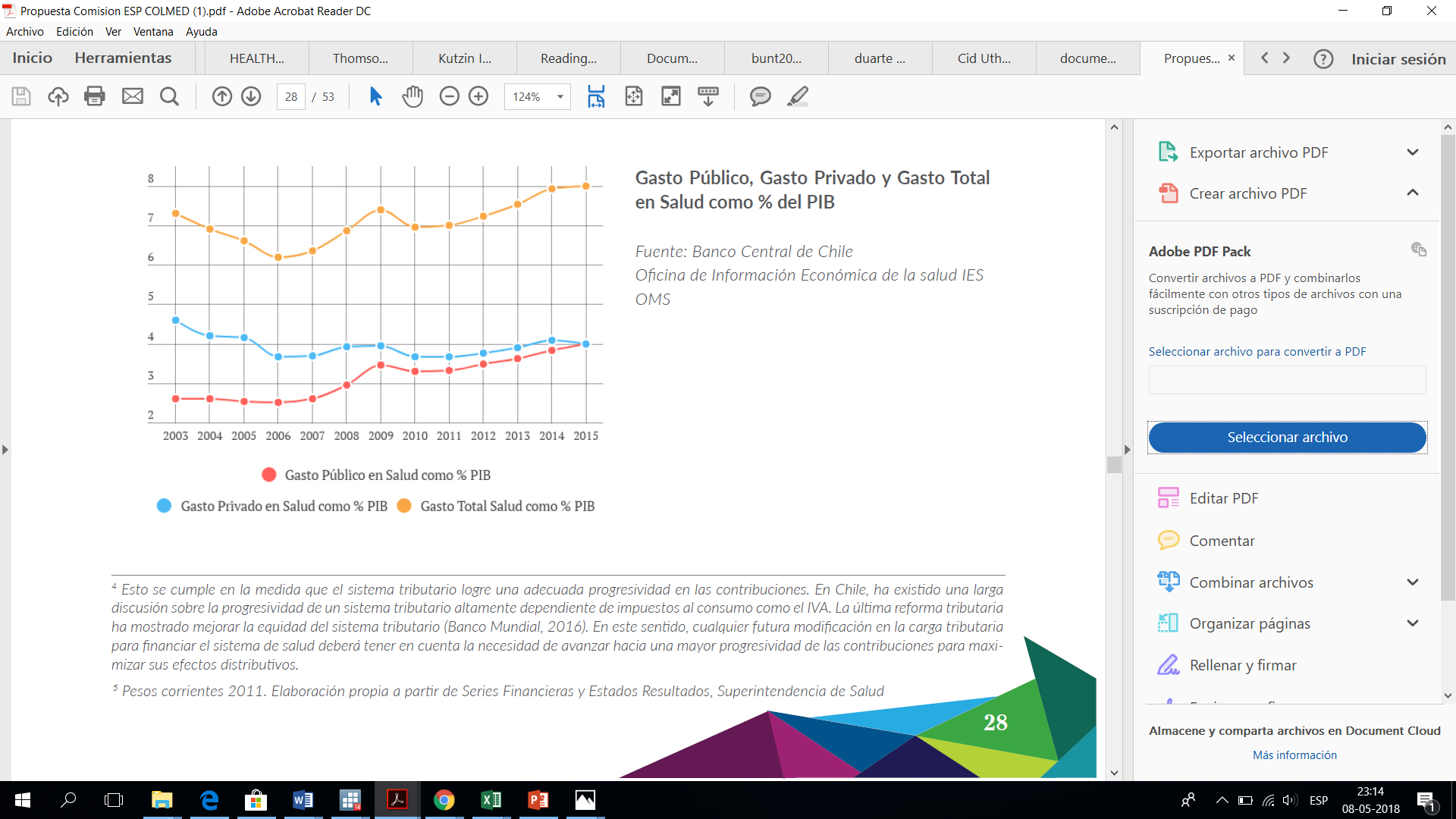 Avanzar de manera explícita y planificada a un gasto público equivalente al  6% del PIB
[Speaker Notes: Contraste datos OECD - gráfico que separa gasto público y privado. 

Disminuir importancia de cotizaciones y gasto de bolsillo.]
Propuesta de Reforma Integral al financiamiento
3. Universalización del seguro público
Unificación de todas las fuentes de financiamiento de la atención de la seguridad social en salud (aportes fiscales, cotizaciones de los trabajadores, cotizaciones de empleadores para el seguro de accidentes del trabajo y enfermedades profesionales)
Convergencia hacia un Seguro Nacional de cobertura universal, que incorpore a toda la población, sin exclusiones o discriminaciones de ningún tipo.
[Speaker Notes: que pueda dar respuesta a las crecientes expectativas de la población en términos de calidad y acceso equitativo.]
Propuesta de Reforma Integral al financiamiento
3. Seguro Único de Salud.
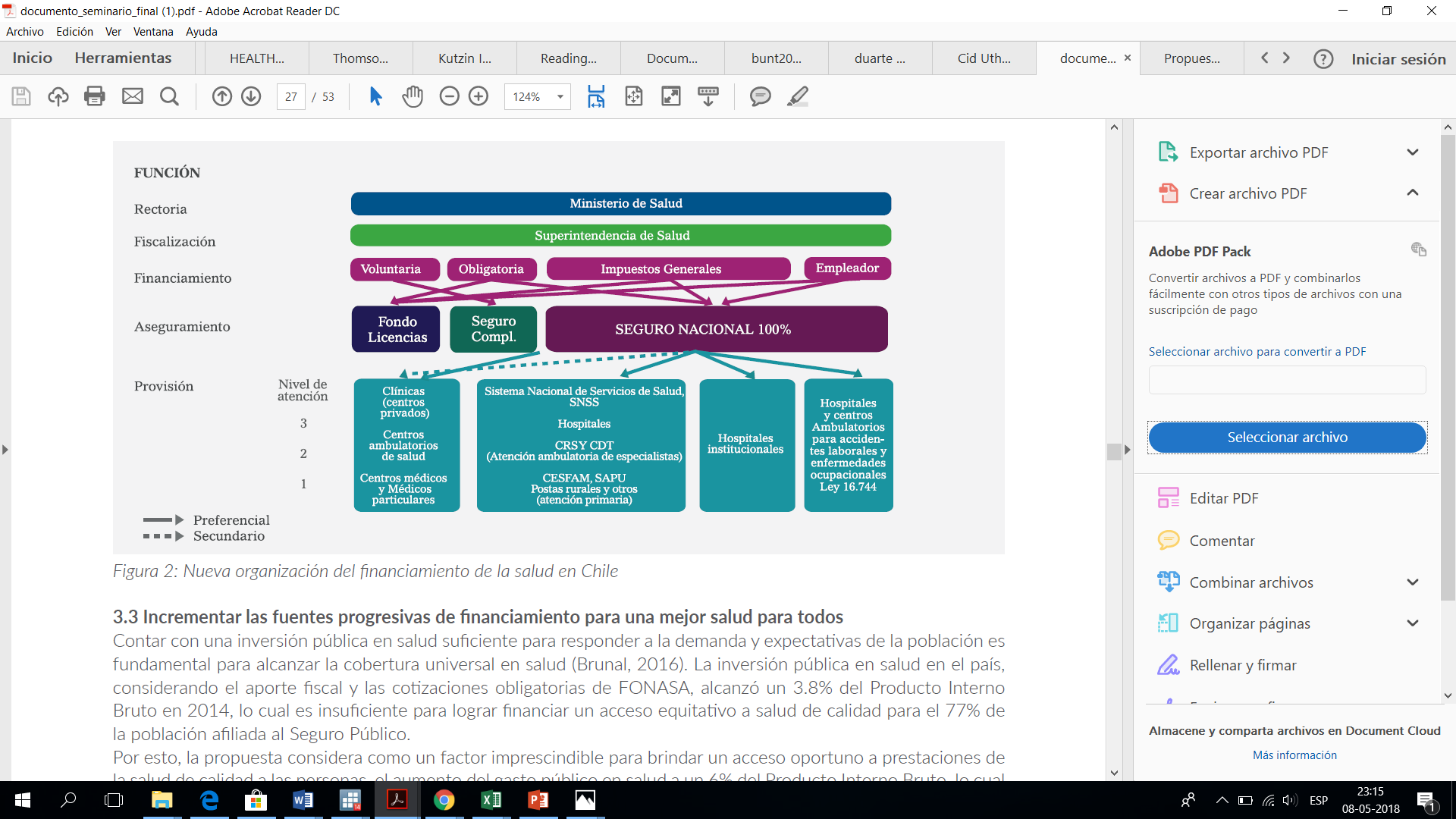 [Speaker Notes: Seguro Único: Universalización de los esquemas de aseguramiento (FONASA, ISAPRE, FFAA, Seguros contra accidentes del trabajo y enfermedades profesionales)]
Propuesta de Reforma Integral al financiamiento
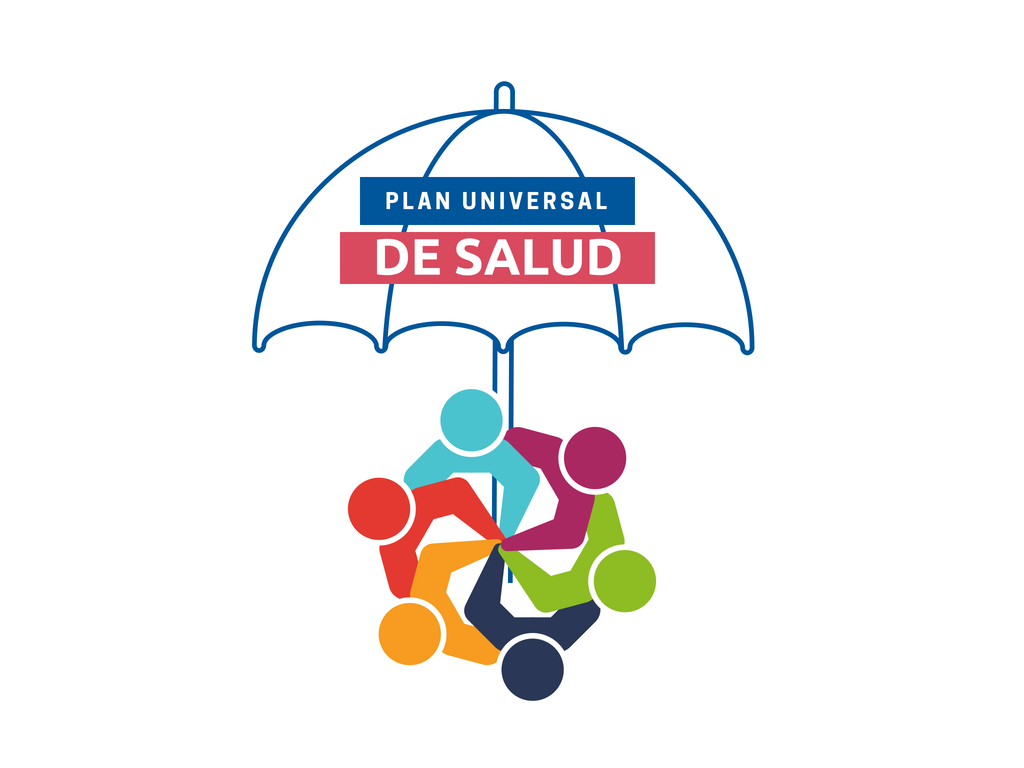 4. Plan Universal de Salud.
- Para todas y todos las personas en territorio nacional - Conjunto amplio de prestaciones de salud con cobertura integral de prestaciones en todos los niveles (promoción, prevención, curación y rehabilitación). - Aumento en la protección financiera (especial énfasis en medicamentos).- Incluirá plazos de atención, y altos estándares de calidad
Mecanismos que permitan empoderar a los ciudadanos en relación con el derecho a la salud
[Speaker Notes: (excluir solo aquellas que no tengan eficacia demostrada o que no se consideren fundamentales para mejorar la salud (ej. cirugía estética).]
Propuesta de Reforma Integral al financiamiento
5. El rol de los seguros privados en la propuesta
01
02
03
Abandonan rol de seguro sustitutivo
Transformación a seguros complementarios o suplementarios
Regulación para la protección de los y las usuarias.
[Speaker Notes: Foto de migración del sustituto al complementario.]
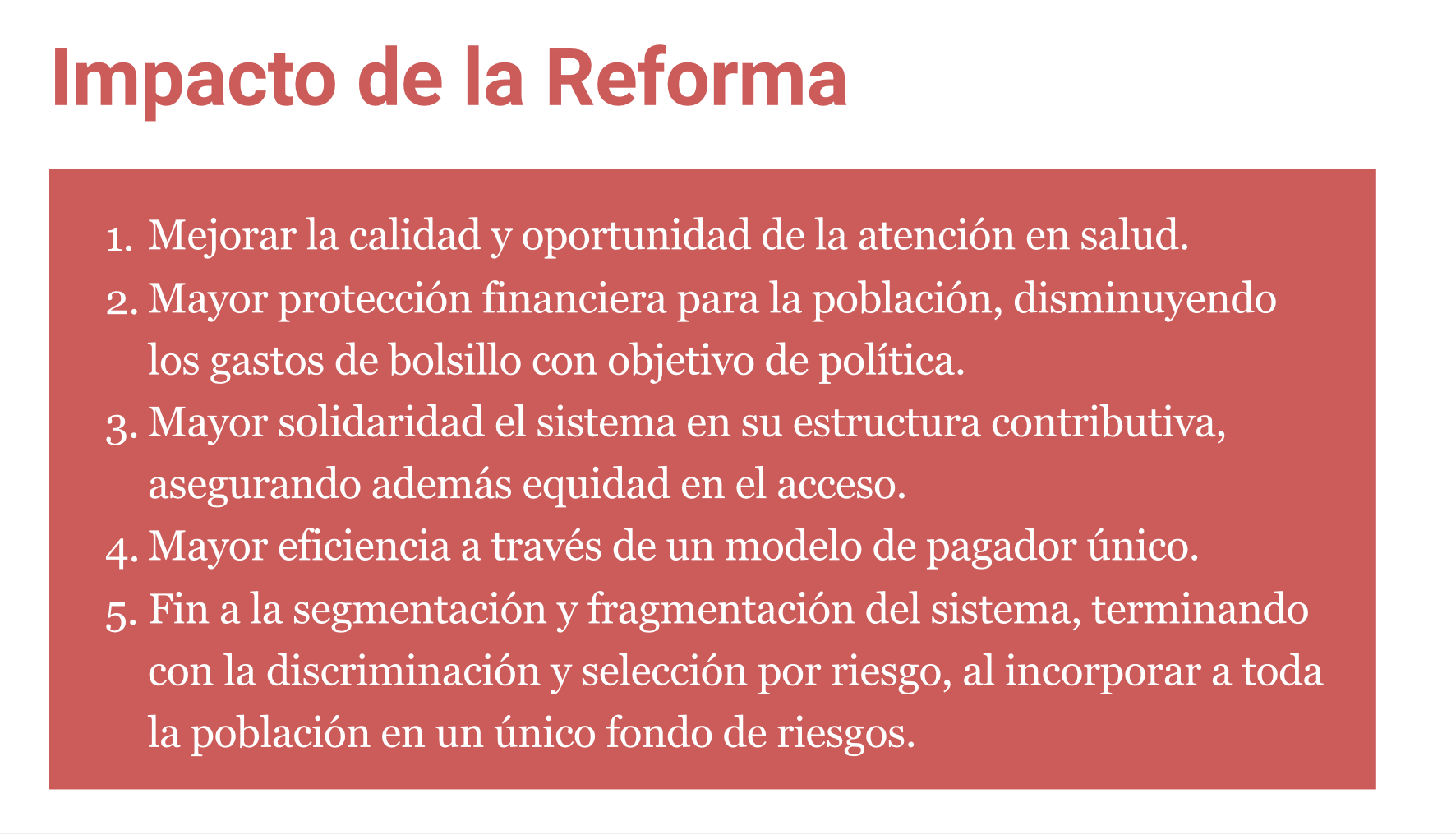 [Speaker Notes: Posición monopsónica:Mayor grado de regulación y control sobre los prestadores, aumentando su poder de negociación. Ahorros sustantivos en procesos de licitaciones así como propiciar la obtención de mejores contratos.
Disminución de los gastos administrativos y de transacción, al eliminar duplicidades dentro del sistema. 
Equidad de acceso a la atención.  
Incentivos para organización de redes integradas de servicios de salud, logrando una integración vertical y horizontal de prestadores para dar respuestas globales a los problemas de salud de la población. .
Se elimina segmentación y selección por riesgo o ingresos.]
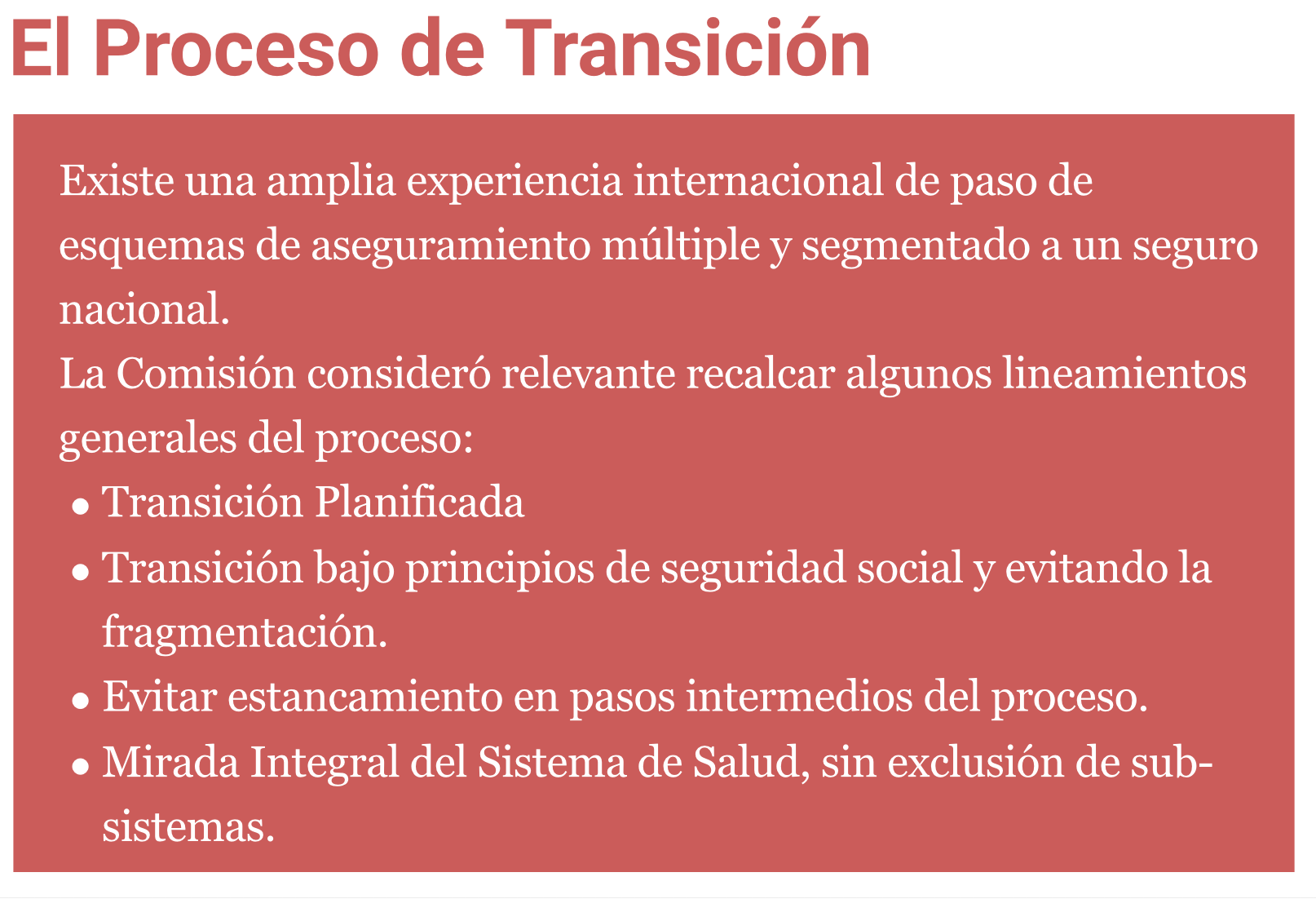 [Speaker Notes: Posición monopsónica:Mayor grado de regulación y control sobre los prestadores, aumentando su poder de negociación. Ahorros sustantivos en procesos de licitaciones así como propiciar la obtención de mejores contratos.
Disminución de los gastos administrativos y de transacción, al eliminar duplicidades dentro del sistema. 
Equidad de acceso a la atención.  
Incentivos para organización de redes integradas de servicios de salud, logrando una integración vertical y horizontal de prestadores para dar respuestas globales a los problemas de salud de la población. .
Se elimina segmentación y selección por riesgo o ingresos.]
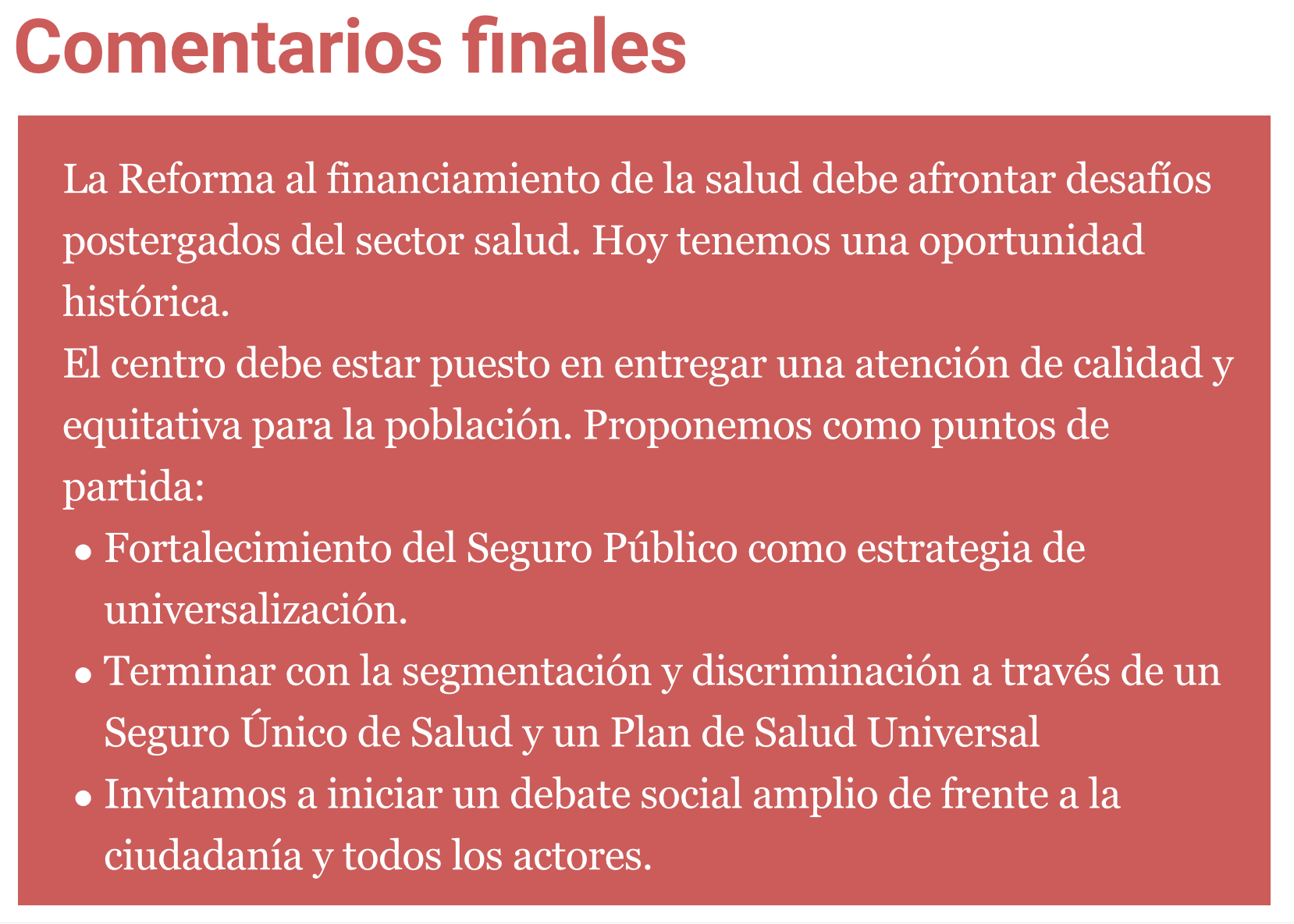 [Speaker Notes: Este nuevo marco de financiamiento, permitirá afrontar desafíos históricos del sector salud,
enfrentándolo con un seguro nacional fortalecido. Desde el Colegio Médico de Chile y la
Escuela de Salud Pública de la Universidad de Chile, no podemos estar ausentes del
debate que ocupa al país en materia de promover el acceso a las prestaciones de salud.
Esta propuesta rechaza al sistema dual de acceso a prestaciones de salud que se ha
creado a partir de la reforma de 1981 y propone una alternativa concreta. A través de este
esfuerzo, planteamos las bases para un nuevo contrato social en materia de salud. Uno que
rompa con esa dualidad instalada durante largo tiempo. En ella, anteponemos los principios
de la seguridad social como marco normativo, y sobre la base de diagnósticos ampliamente
compartidos, proponemos una estrategia para superar las inequidades y restricciones
presupuestarias que hoy limitan el acceso universal a las prestaciones de salud.
Tenemos la convicción que esta propuesta de implementarse mejorará la salud y
satisfacción con el sistema de las personas actualmente en FONASA, de las personas
afiliadas a ISAPRE y de los médicos y médicas, profesionales, y funcionarios y funcionarias
de la salud en general. En este contexto, no podemos más que invitar a toda la población a
sumarse a un debate tremendamente necesario.]
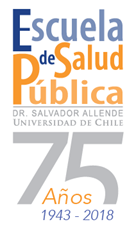 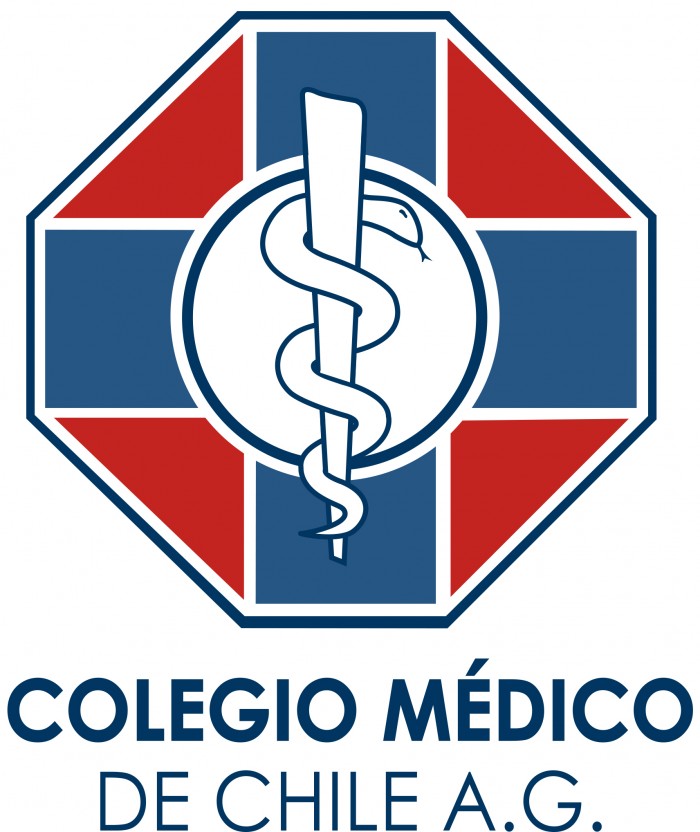 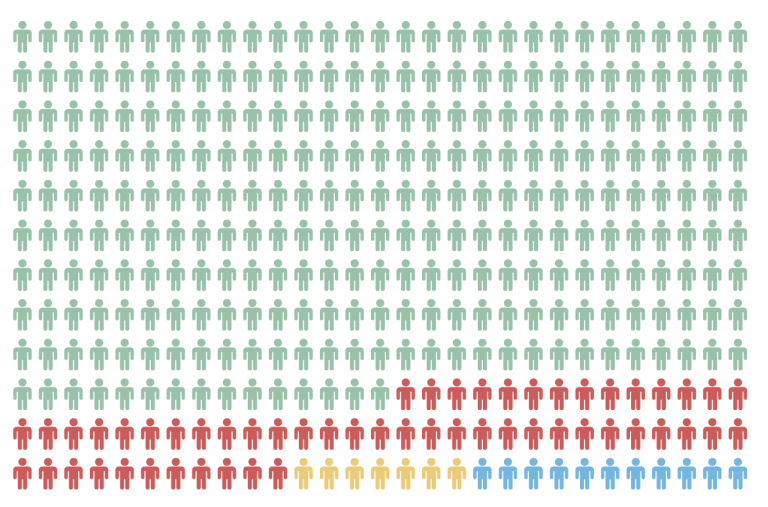 Propuestas para una Reforma Integral al Financiamiento de la Salud en Chile
Comisión 
Escuela Salud Pública Universidad de Chile  - 
Colegio Médico de Chile A.G. 

9 de Mayo 2018
Ex Congreso Nacional
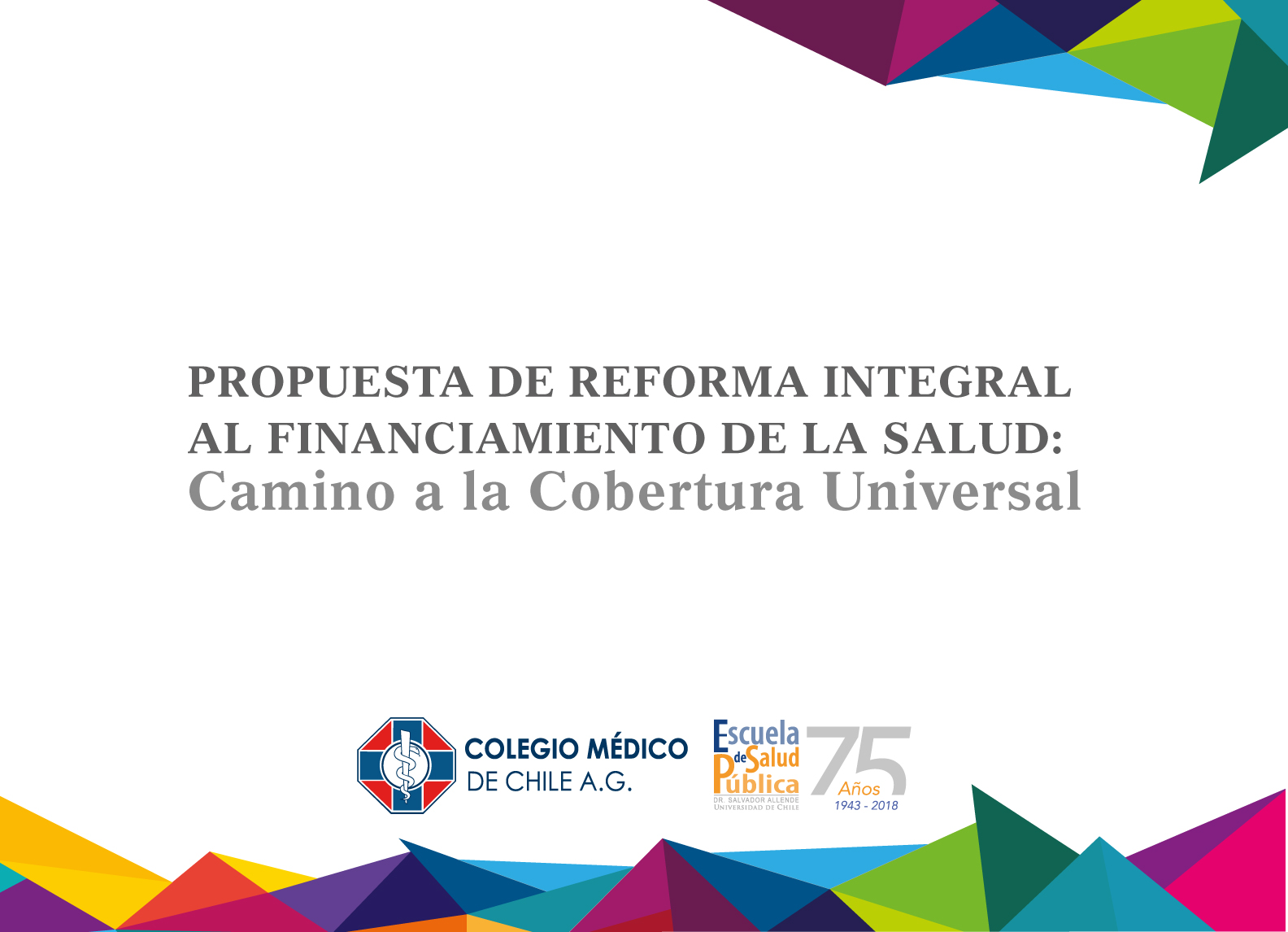